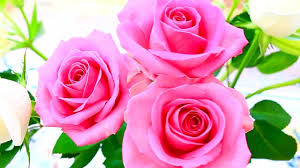 স্বগতম প্রিয় শিক্ষার্থী
শিক্ষক পরিচিতি
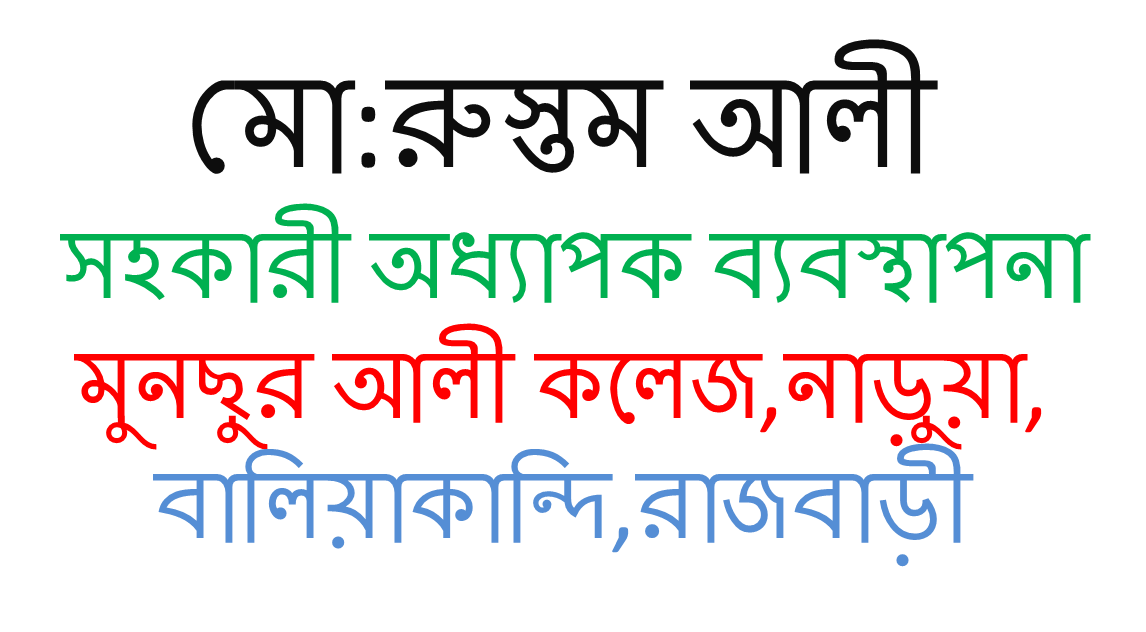 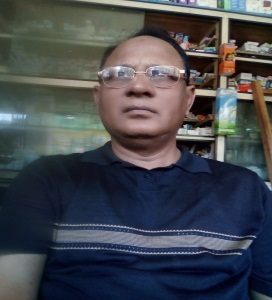 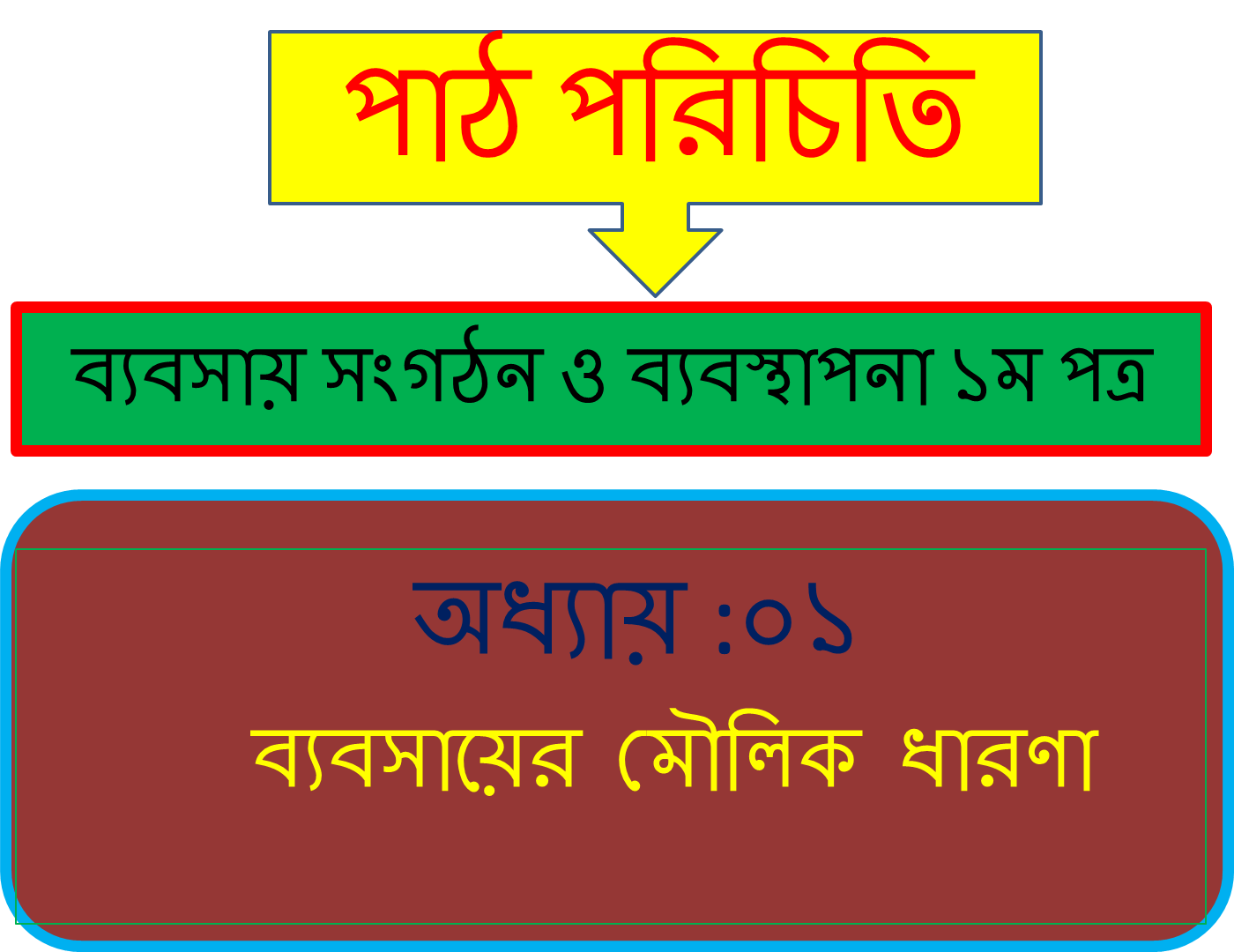 শিখন ফল
১.ব্যবসায় কাকে বলে  তা বলতে পারবে 

২.ব্যবসায়ের মৌলিক উপাদান ব্যাখ্যা করতে  পারবে
ব্যবসায় কাহাকে বলে ?
কোন ভোক্তা বা গ্রাহকের অভাব মোচনের লক্ষ্যে মুনাফা অর্জনের উদ্দেশ্যে পণ্যদ্রব্য ও সেবাকর্ম উৎপাদন থেকে শুরু করে তা প্রকৃত ভোক্তার নিকট পৌছানো পর্যন্ত যাবতীয় অর্থনৈতিক ও মানবীয় কান্ডকে ব্যবসায় বলে ।
ব্যবসায়ের মৌলিক উপাদানসমূহ
১.ভূমি 
২.জনশক্তি
৩.মূলধন
৪.সংগঠন
৫.সহায়ক উপকরণ ‍ সমূহ
৬.আইনগত বৈধতা
৭.লেনদেনের পৌন:পুনিকতা
৮.আর্থিক  মূল্যে লেনদেন
৯.ঝুঁকি
বাড়ীর কাজ
প্রত্যেক শিক্ষার্থী ব্যবসায়ের মৌলিক উপাদানের  ৭টি করে উপাদান খাতায় লিখে আনবে
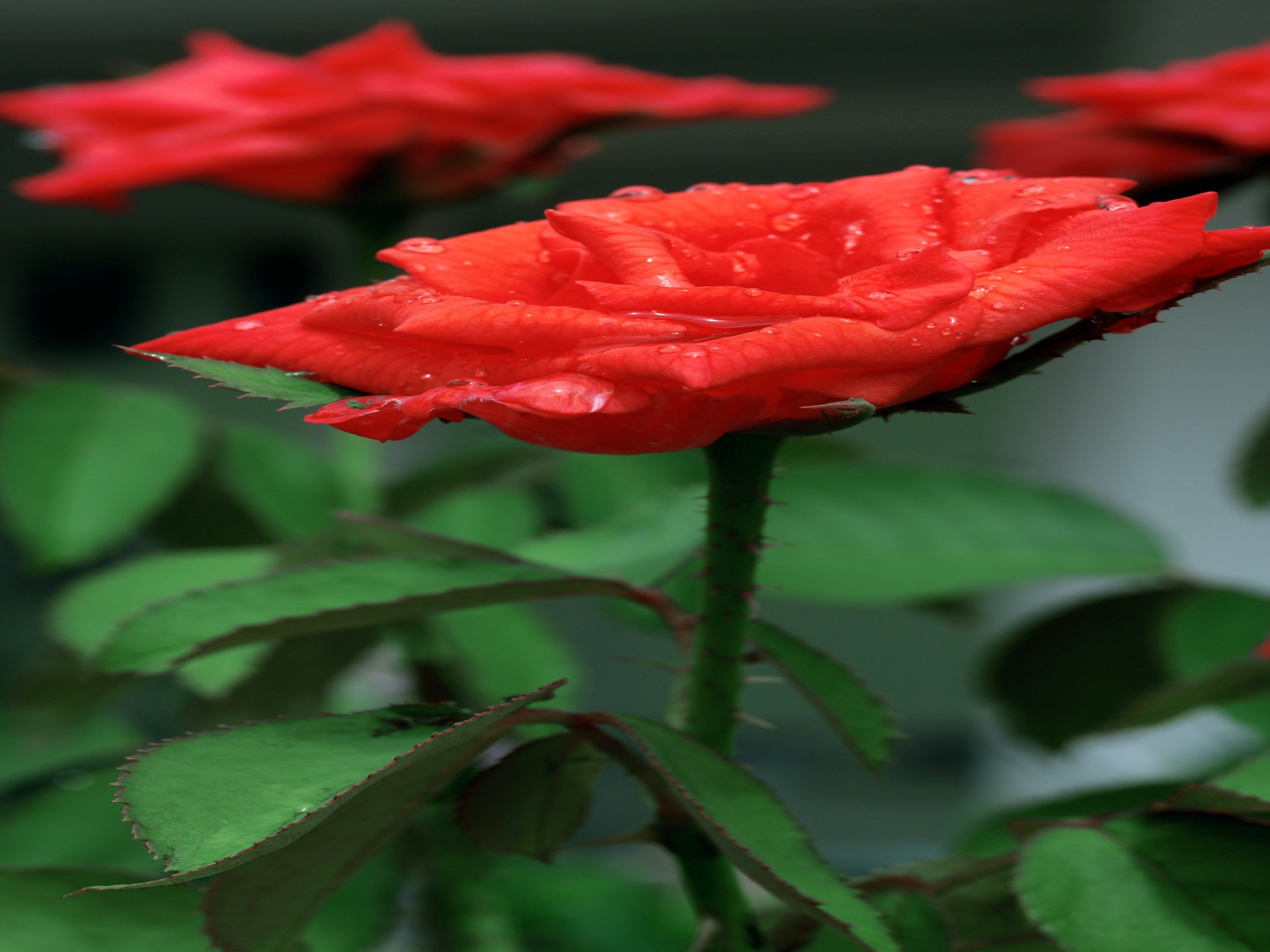 ধন্যবাদ